The Influence of Typeface on Product Appeal
-Research suggests that the typeface used on a product does in fact influence what we may believe about the product itself.
-There are considerations that must be thought of when choosing a typeface for a product or brand.
Typeface vs. Font
Typeface
Font
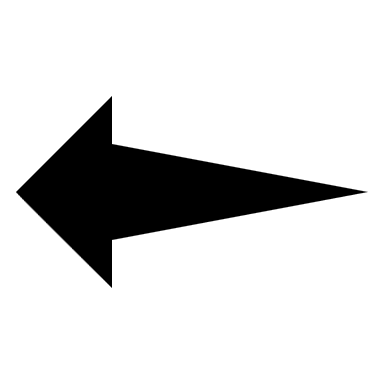 Elaborate vs. natural
Design Characteristics of Typeface
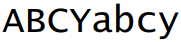 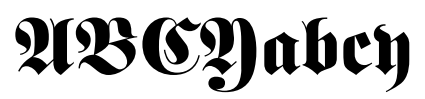 Henderson,Giese, & Cote (2004)
Elaborate
Natural
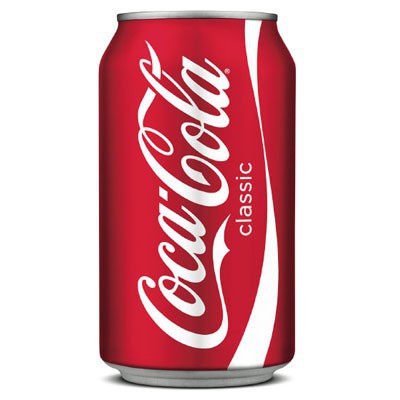 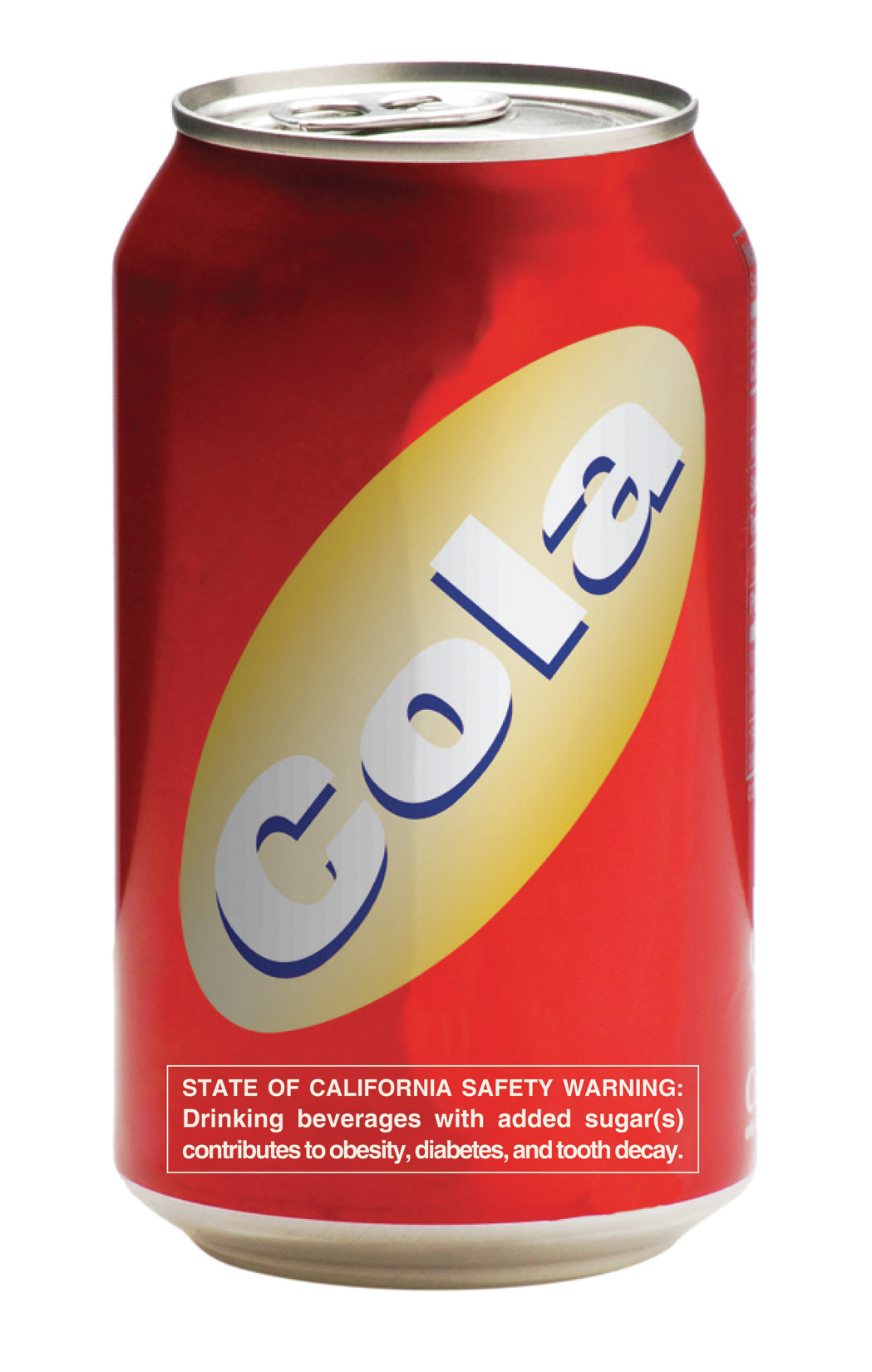 Elaborate
Natural
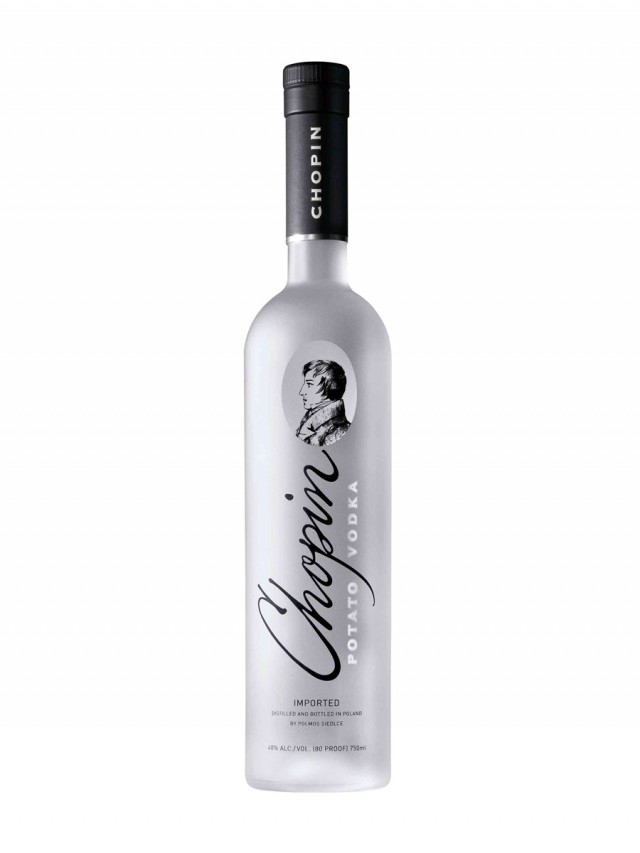 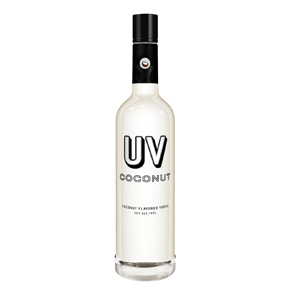 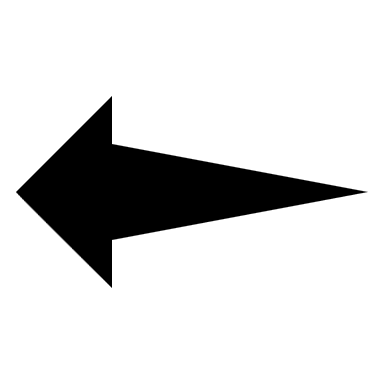 Appropriate Use of Typeface
Appropriateness
-Differing type faces do vary in appropriateness and viewers are able to ‘feel’ this appropriateness or lack of appropriateness
-It’s appropriate for products like automobiles and building material to use simple typefaces. Products like jewelry and perfume should use scripted and ornate typefaces.
Doyle, J. R., & Bottomley, P. A. (2004).
Appropriate Use of Typeface
Appropriateness
Hypothesis 1)
If the typeface is appropriate for the product, it will lead to a higher likelihood of purchase.
Appropriate Use of Typeface
Appropriateness
Hypothesis 2) Companies that use an elaborate typeface on their product will be preferred over a product that uses a natural typeface.
Methods
Methods: Subjects
n= 123
Male= 40 (32.52%)
Female= 83 (67.48%)
Age: 18-27
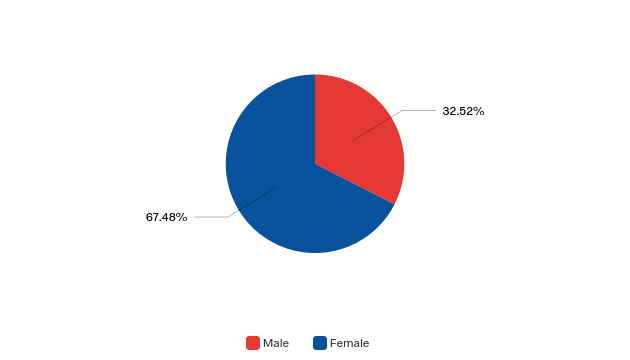 Methods: Design
Product Type
Typeface
Methods: Design
Product Type
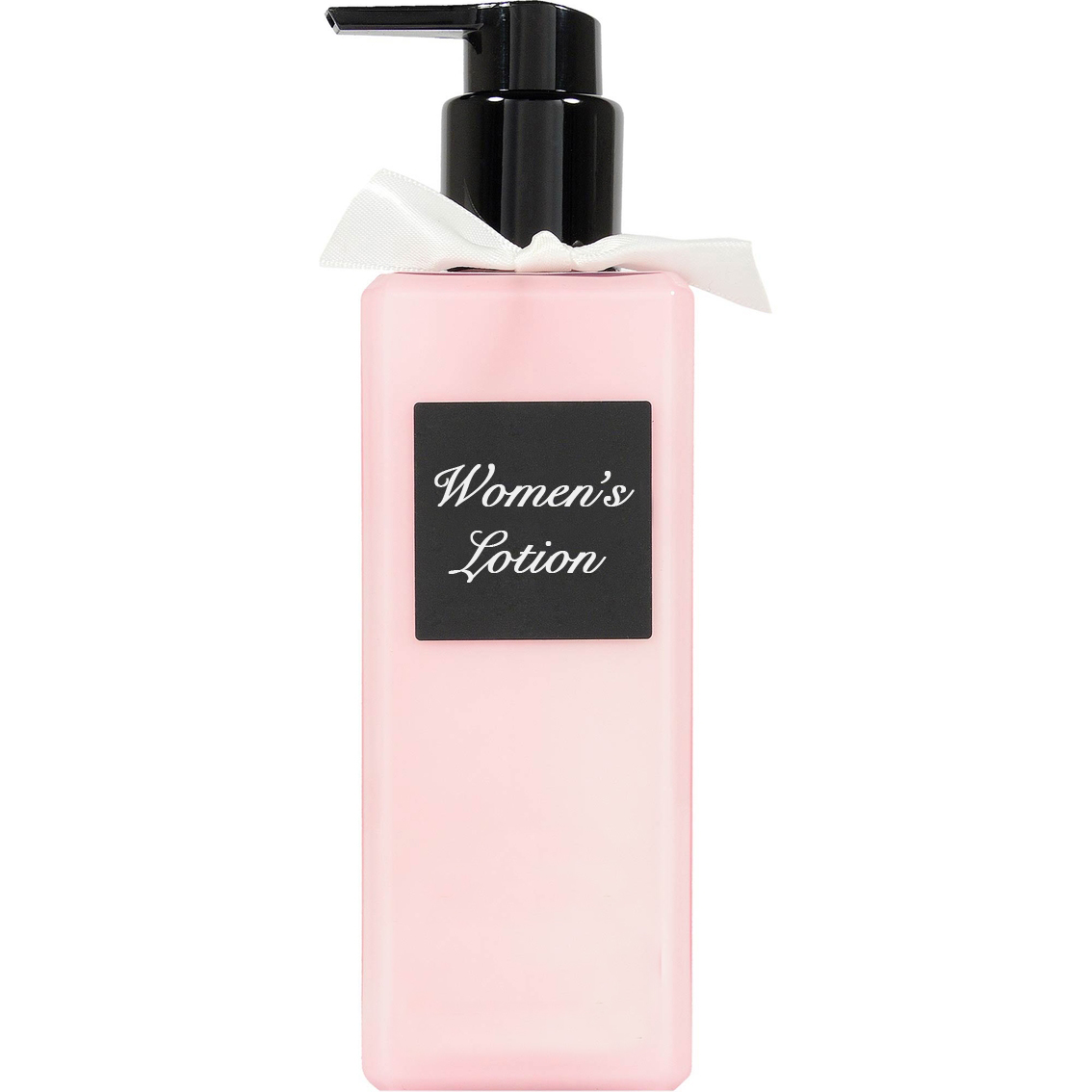 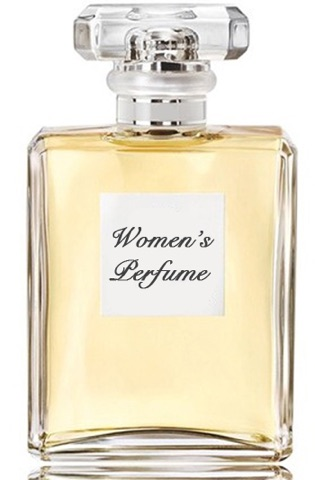 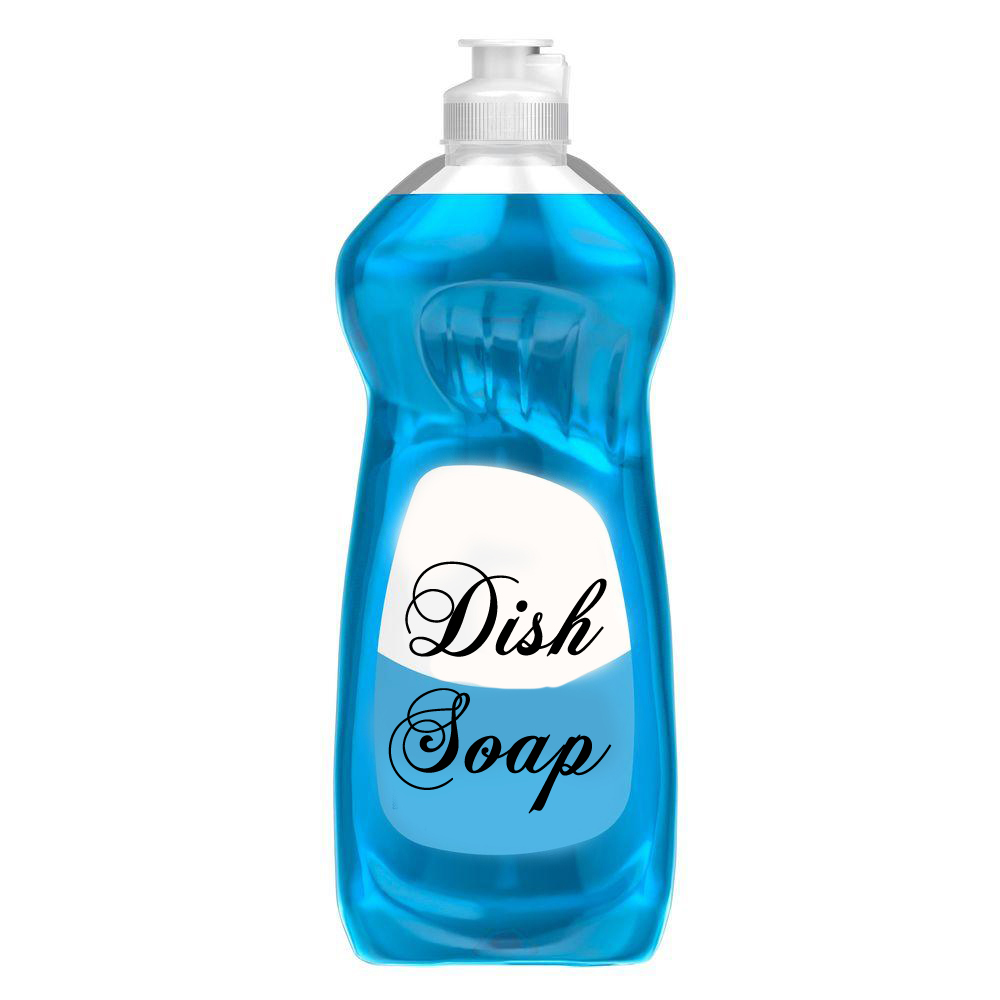 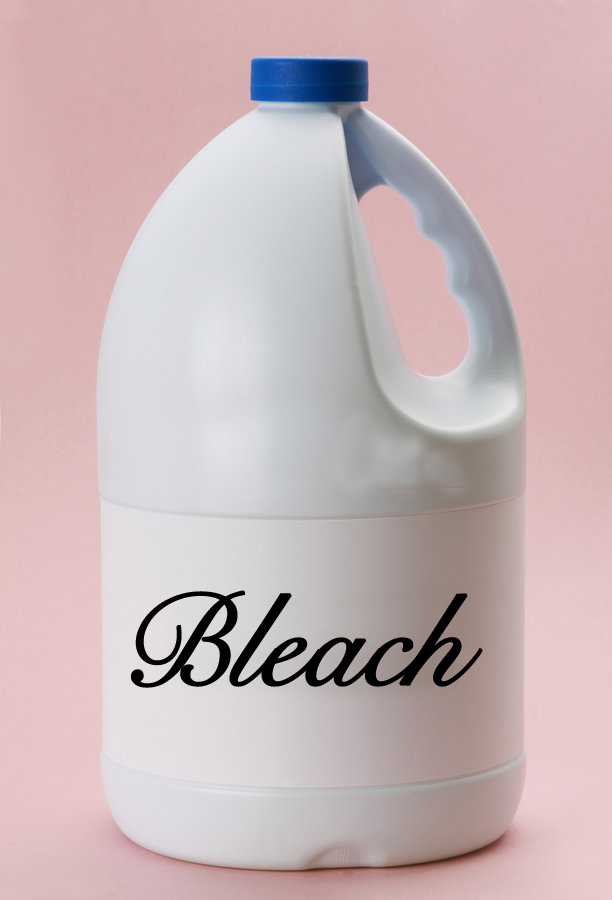 Typeface
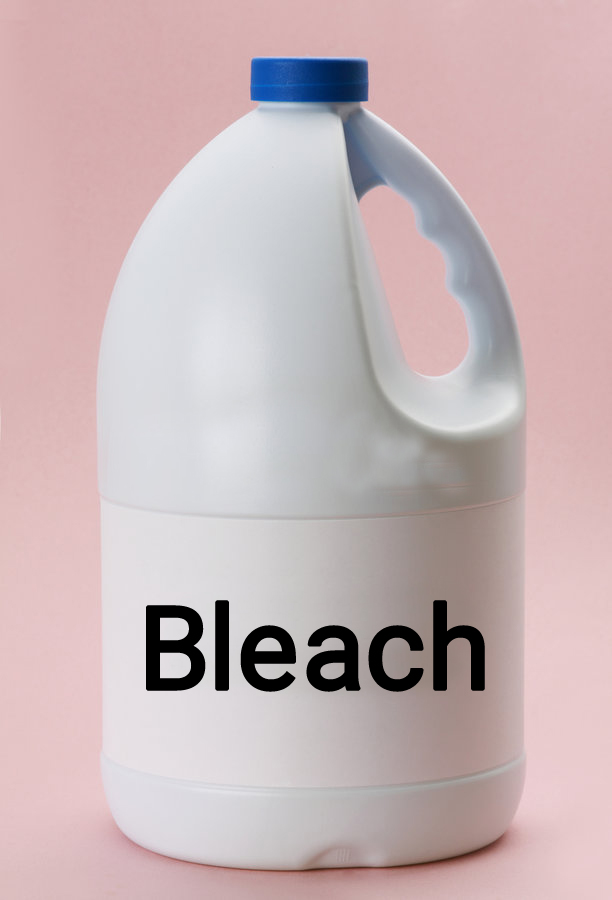 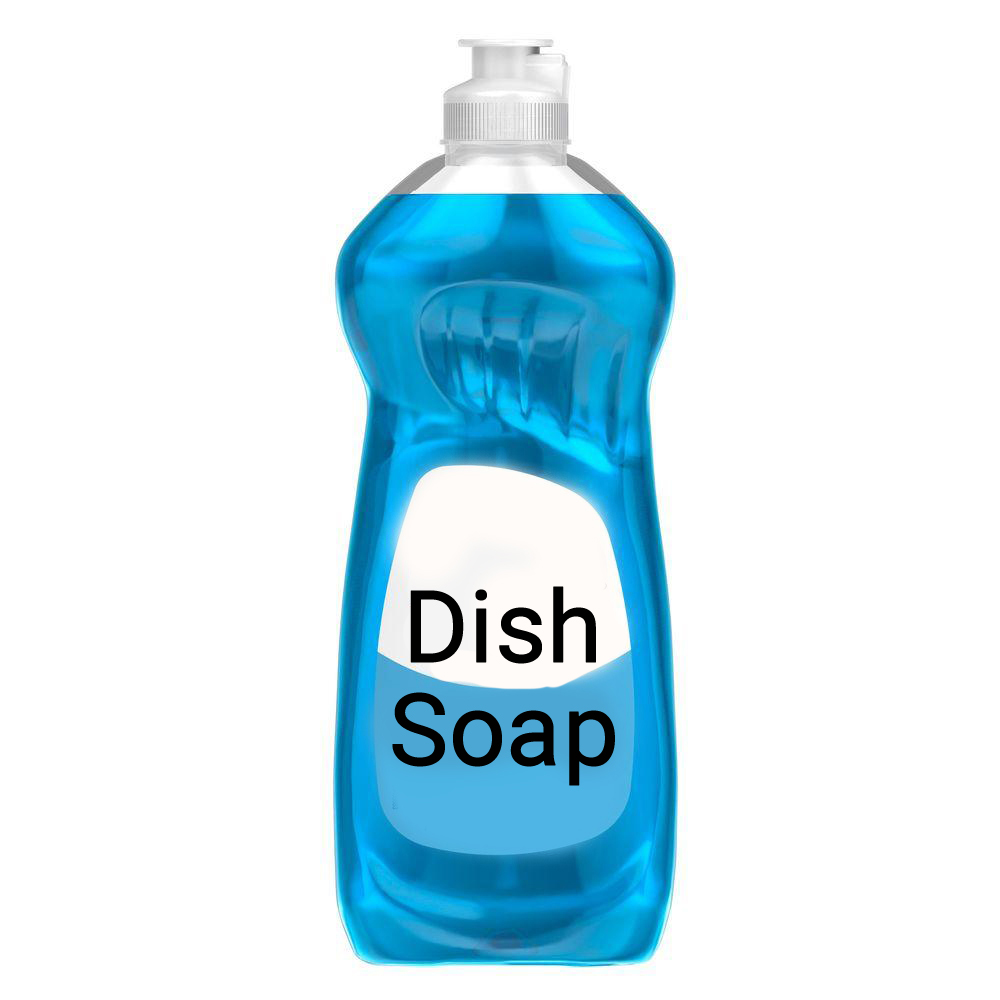 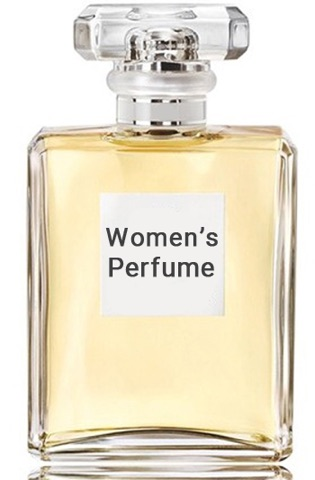 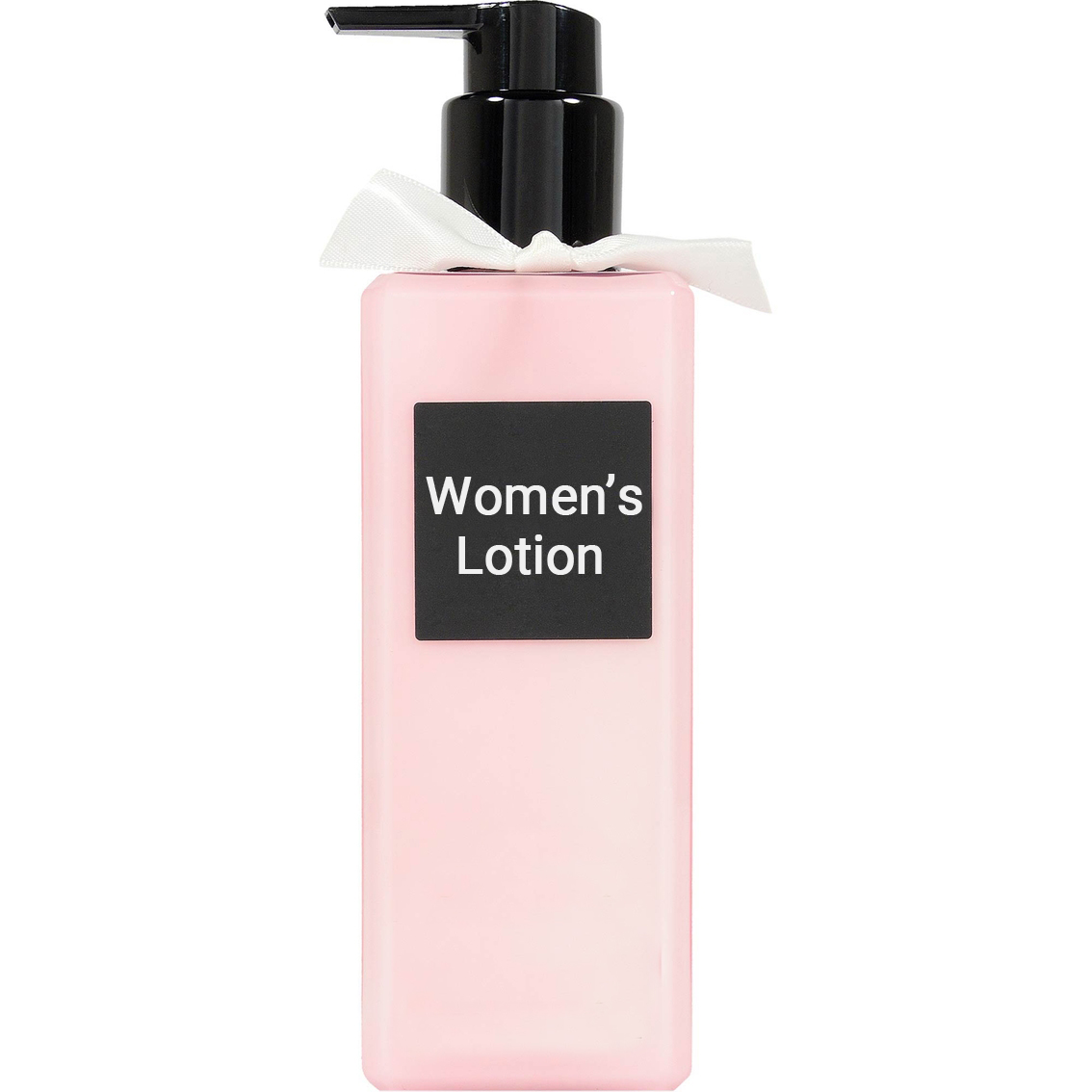 Design: Materials
Elaborative typeface images
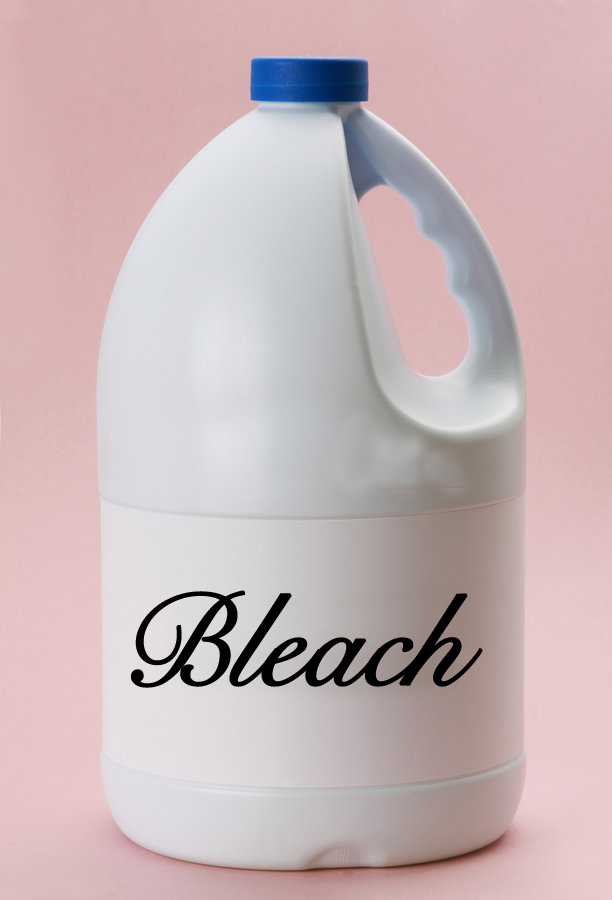 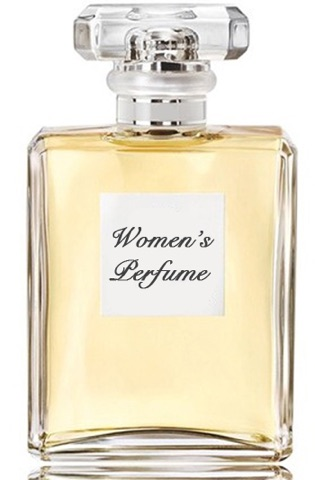 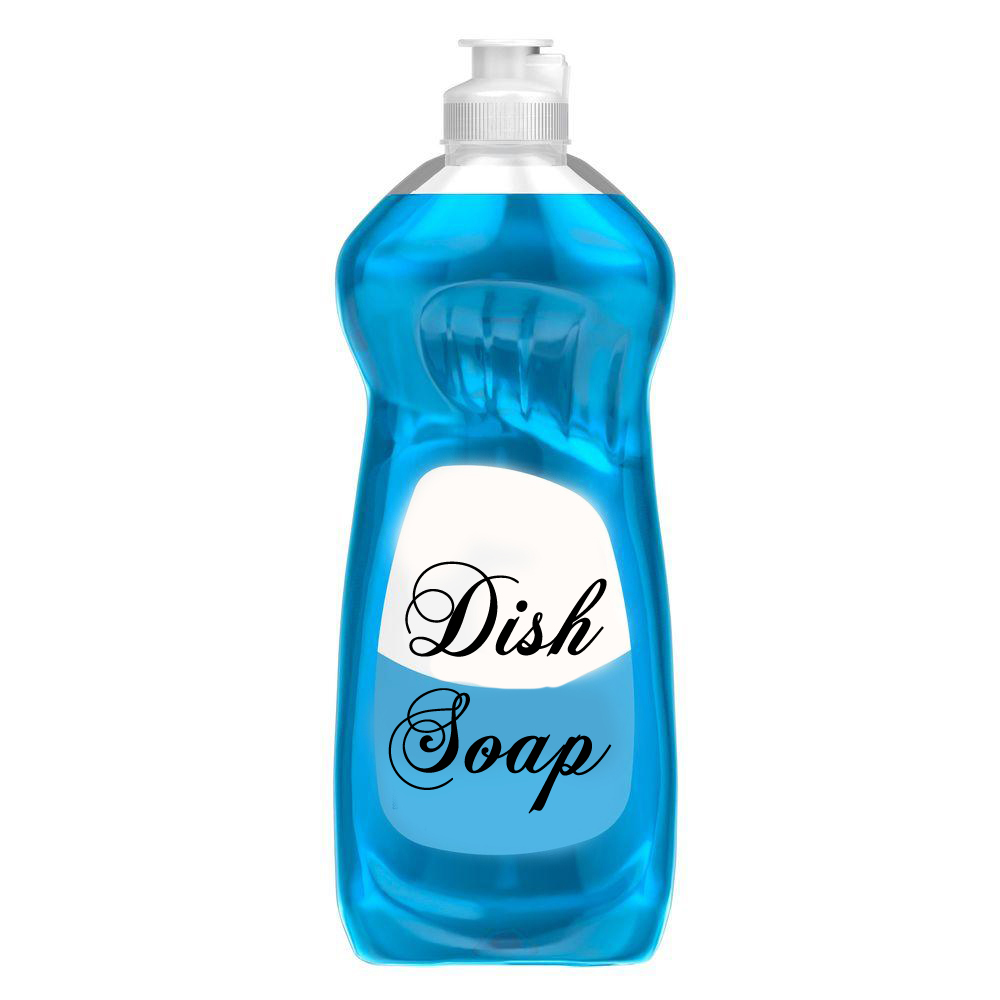 Design: Materials
Natural typeface images
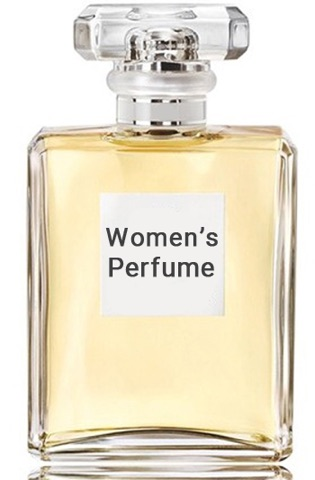 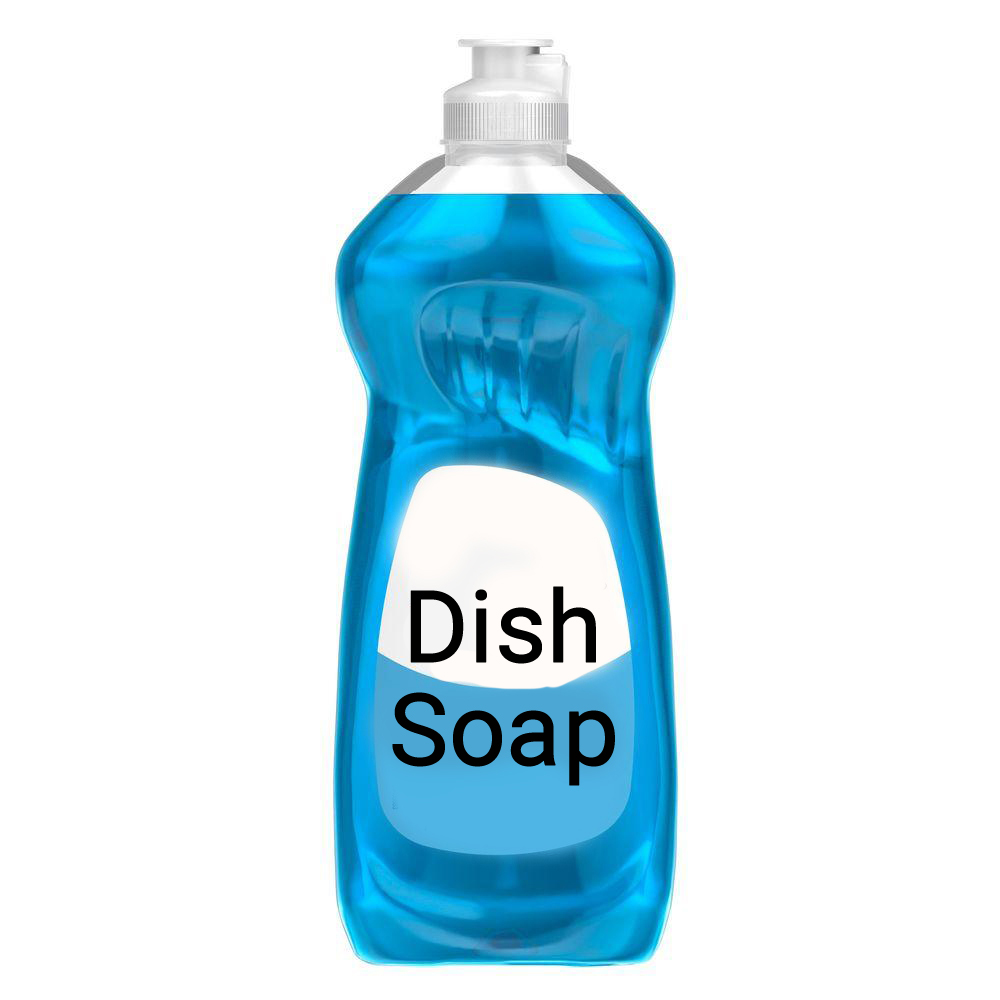 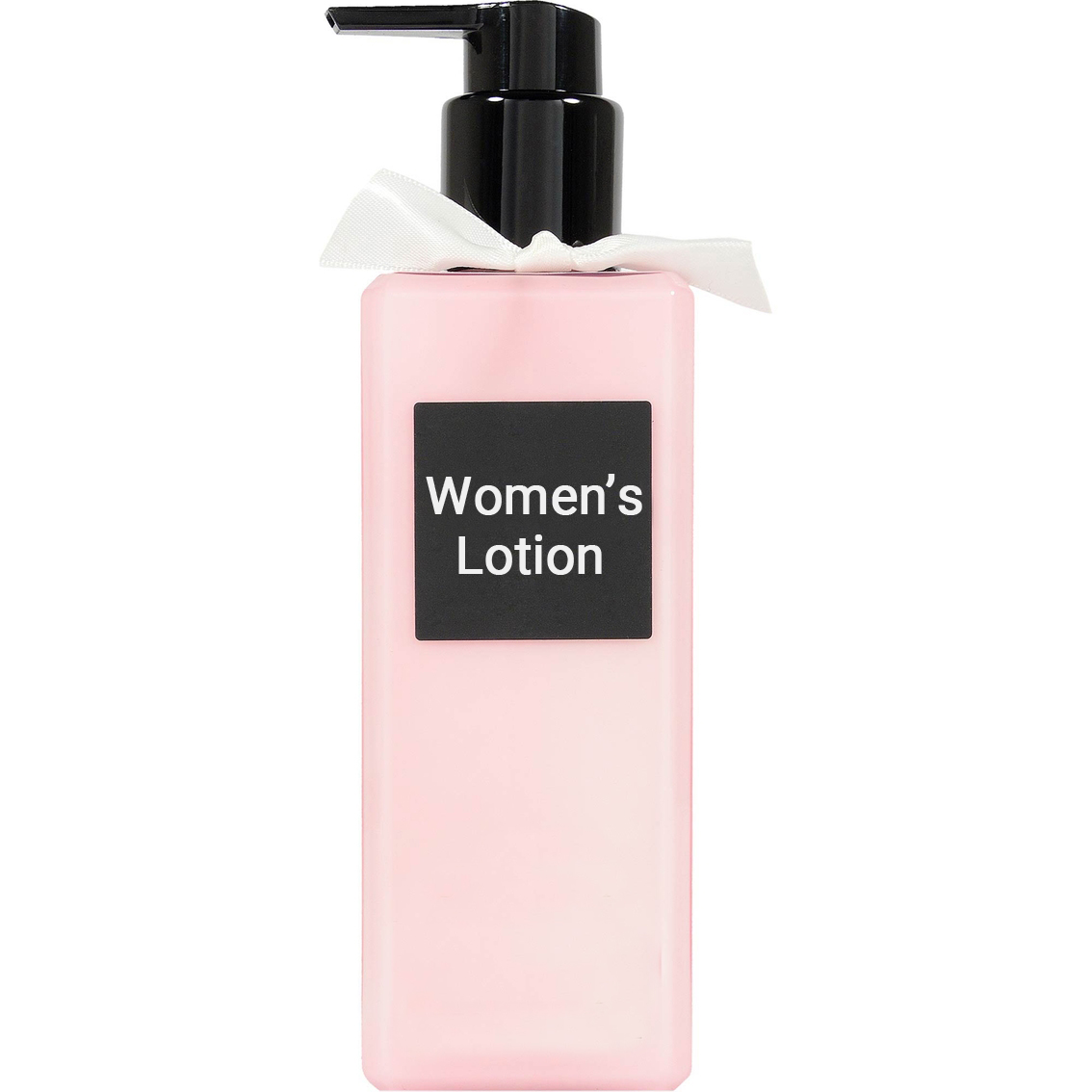 Methods: Materials
Independent Variables
Dependent Variables
Likelihood of Purchase
Recommendation to a Friend
Estimate of Quality
Expectation of Cost
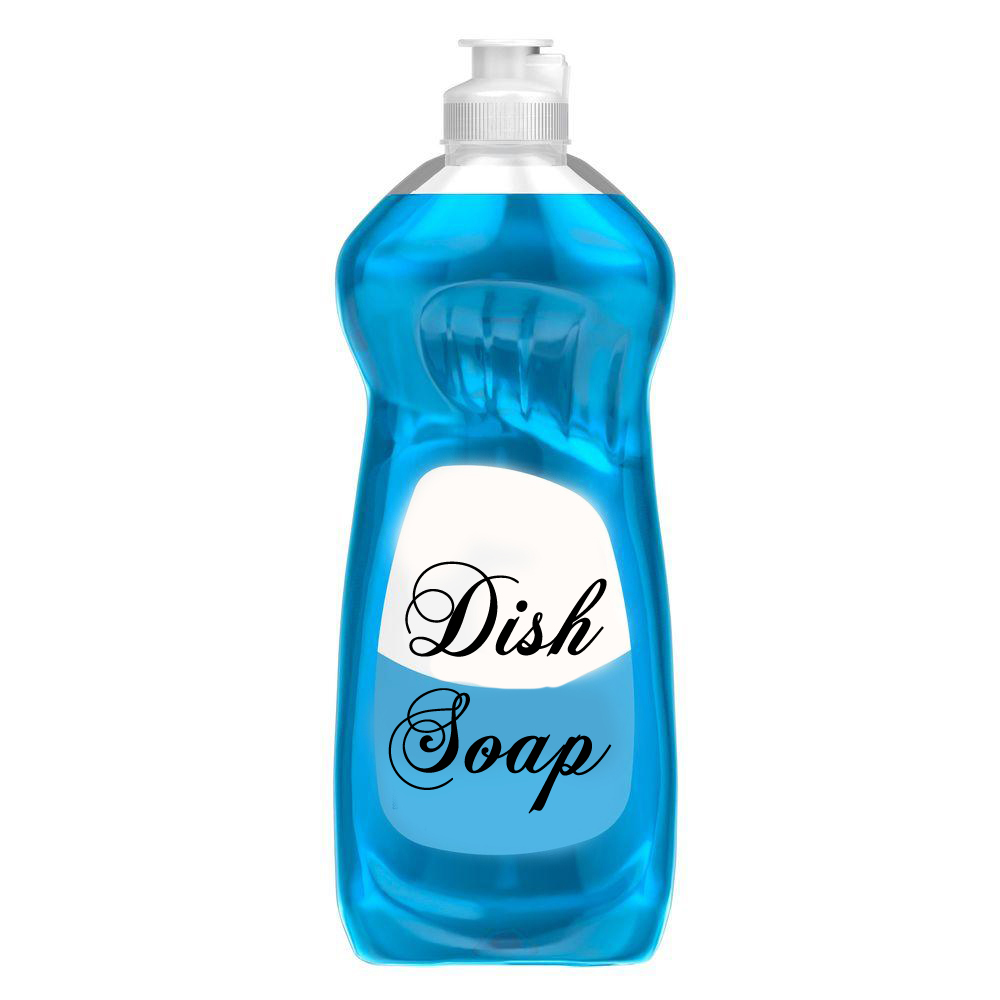 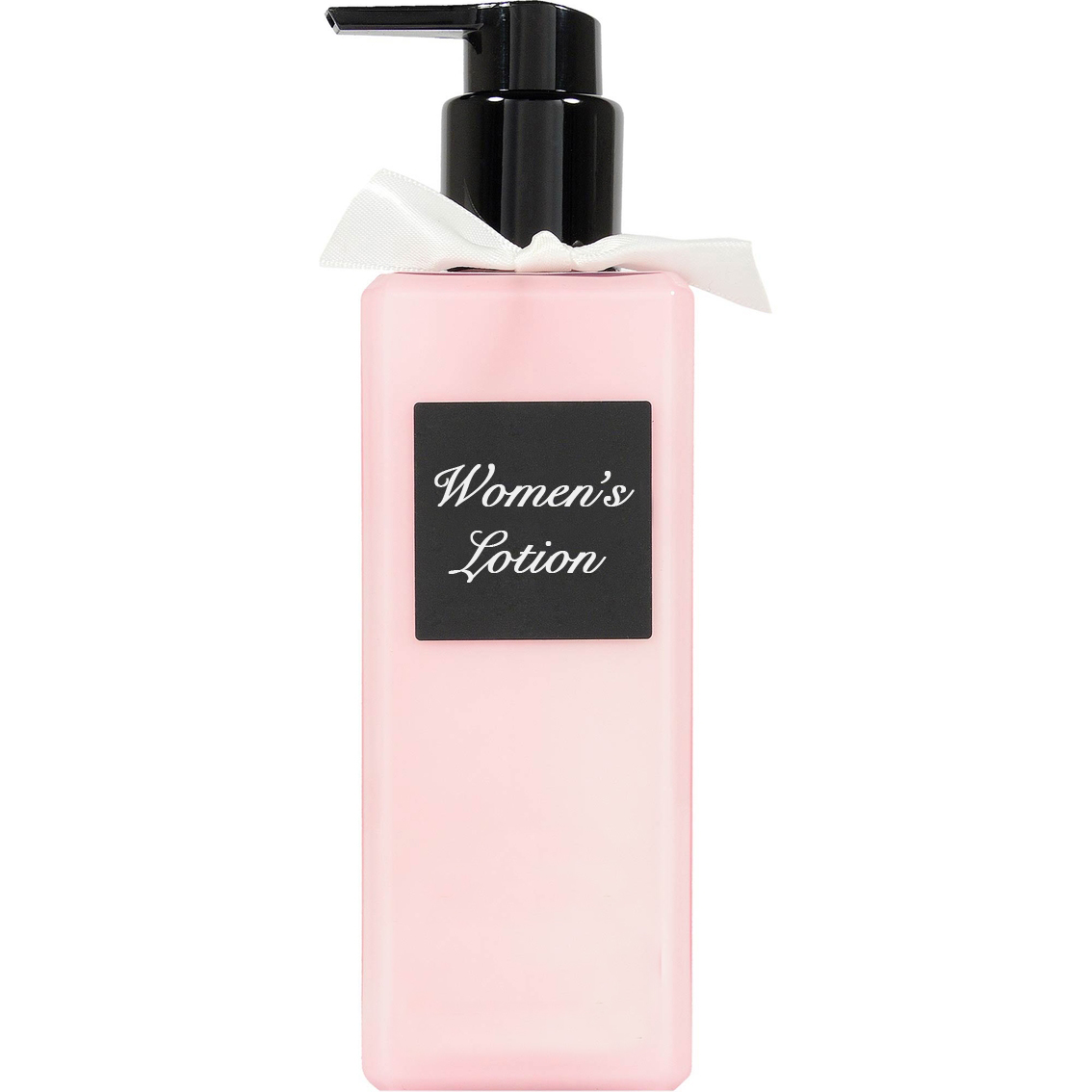 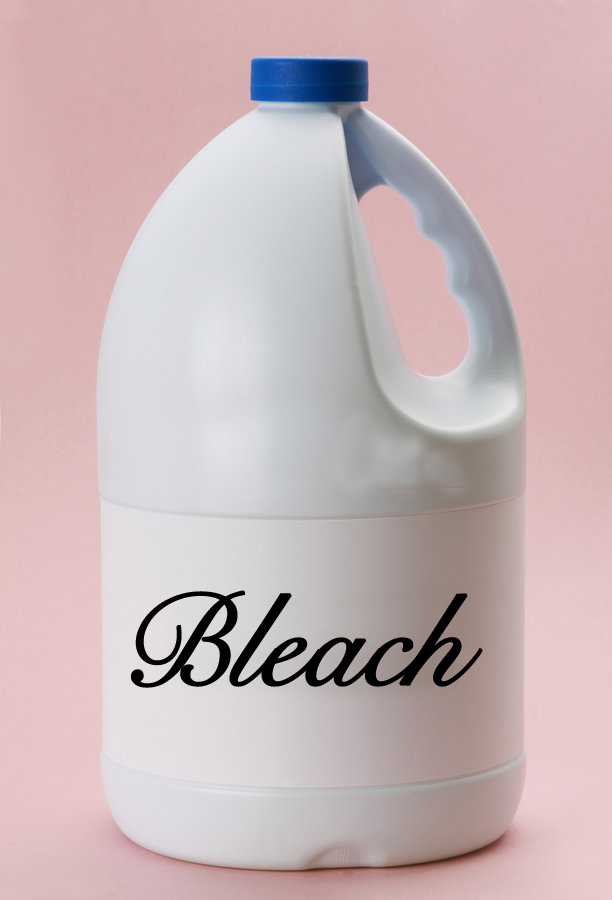 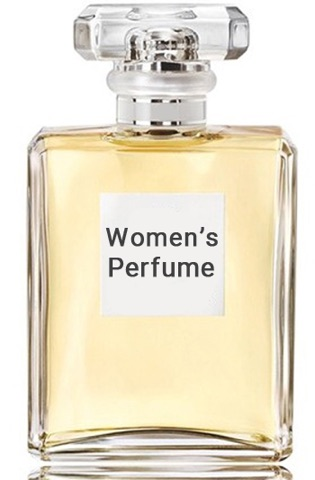 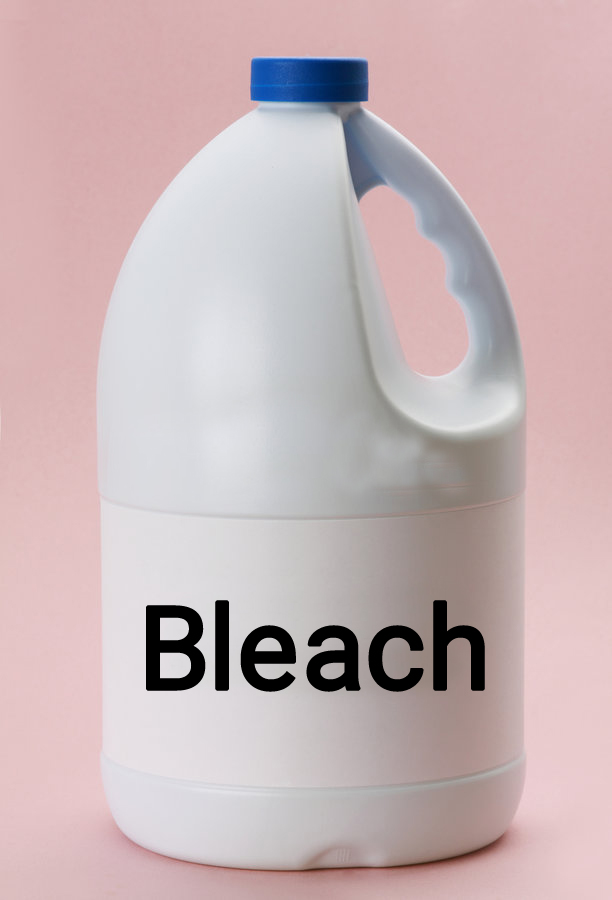 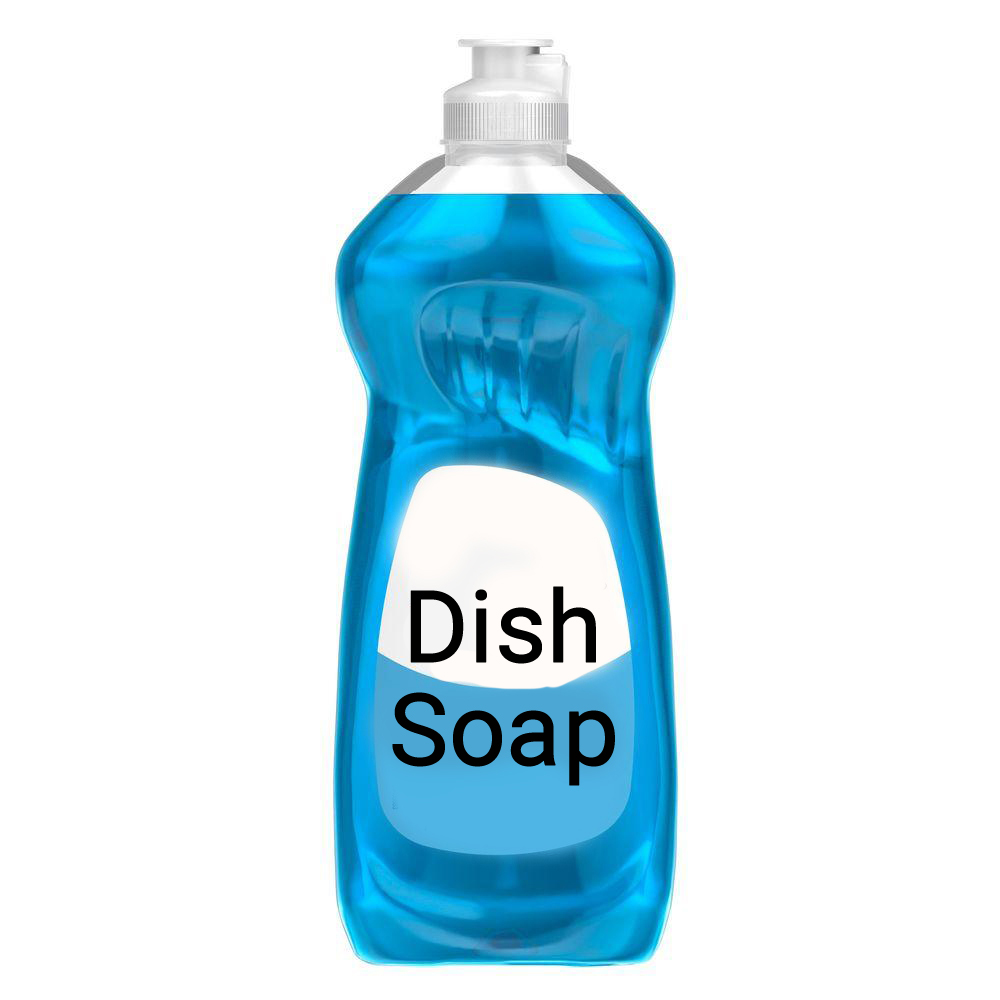 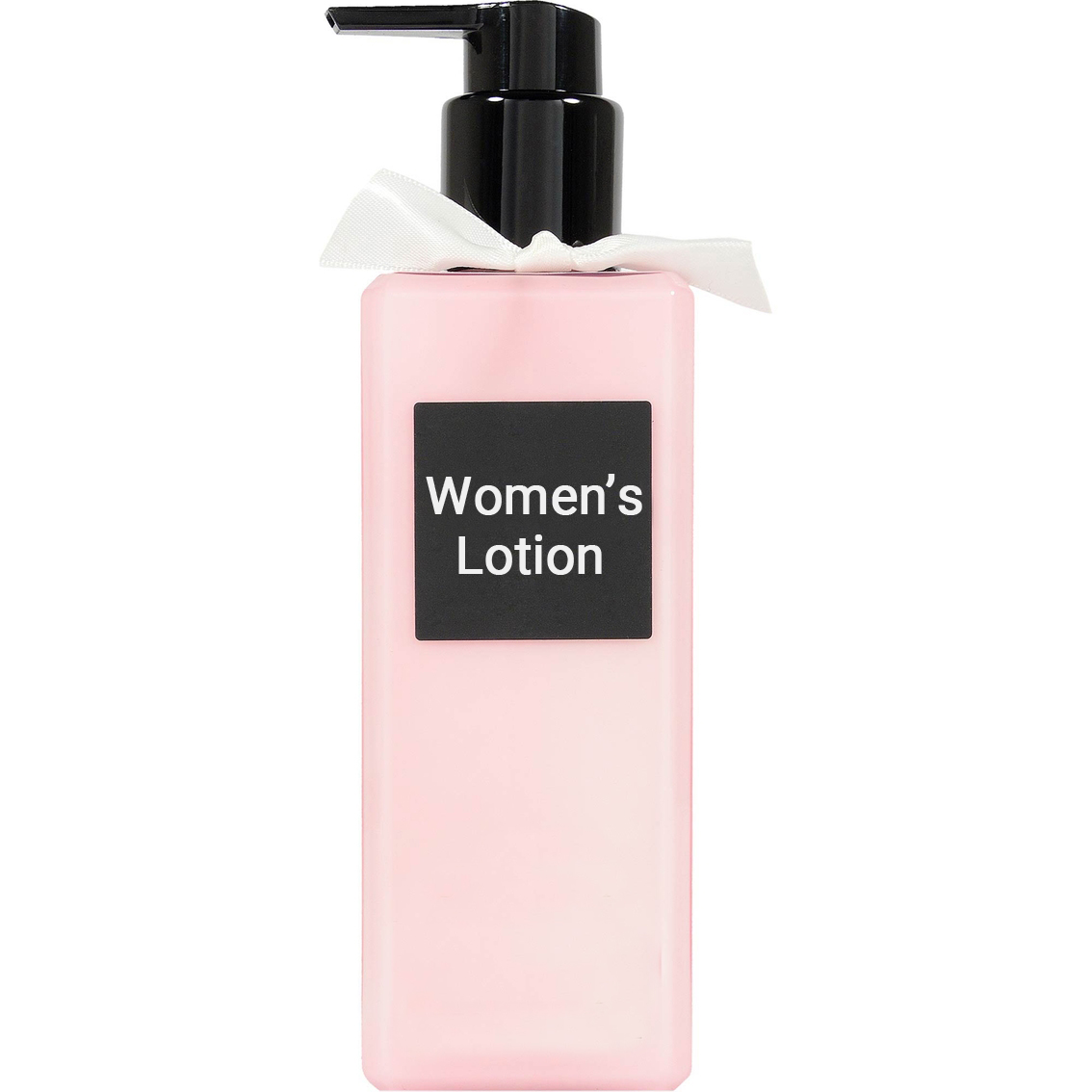 Results
Results: Likelihood of Purchase
Results: Likelihood of Purchase
Hypothesis
Hypothesis1) If the typeface is appropriate for the product, it will lead to a higher likelihood of purchase. 
Does not support hypothesis 1
F(1,101)= .217, P<.14
Results: Recommendation to a Friend
Results: Recommendation to a Friend
Hypothesis
Hypothesis 2) Companies that use an elaborate typeface on their product will be preferred over a product that uses a natural typeface.
Does not support hypothesis 2
F(1,106)= 2.18, P< .14
Results: Estimate of Product Quality
Results: Quality of Product
Hypothesis
Hypothesis 2) Companies that use an elaborate typeface on their product will be preferred over a product that uses a natural typeface.
Does not support hypothesis 2
F(1, 109)= .249, P < .14
Results: Expectation of Cost
Results: Expectation of Cost
Hypothesis
Hypothesis 2) Companies that use an elaborate typeface on their product will be preferred over a product that uses a natural typeface.
Does not support hypothesis 2
F(1,115)= .004, P< .95
Results: Gender Differences
Results: Gender Differences
No hypothesis
Females are more likely to purchase products than men
F(1, 99)= 10.15, P> .002
Discussion
Discussion
We find that Hypotheses 1 and 2 are not supported
Found that people do not judged quality of a product based on typeface
Gender differences between purchasing behaviors
Limitations
Product type
Gender Specific Products 
Questionnaire
Socioeconomic Background
Reverse Scales
Refences
Doyle, J. R., & Bottomley, P. A. (2004). Font appropriateness and brand choice. Journal of Business Research, 57(8), 873–880.
Henderson, P. W., Giese, J. L., & Cote, J. A. (2004). Impression management using typeface design. Journal Of Marketing, 68(4), 60-72. doi:10.1509/jmkg.68.4.60.42736
Poffenberger, A.T., Franken, R.B., 1923. A study of the appropriateness of typefaces. J. Appl. Psychol. 7, 312–327.
Young, Margaret Levine; Kay, David C.; Wagner, Richard (2004). WordPerfect 12 for dummies. For Dummies. p. 102.